Šola  naravi, 4. razred
CŠOD Lipa, Črmošnjice
Ponedeljek, 8.5.2017Gorivne celice
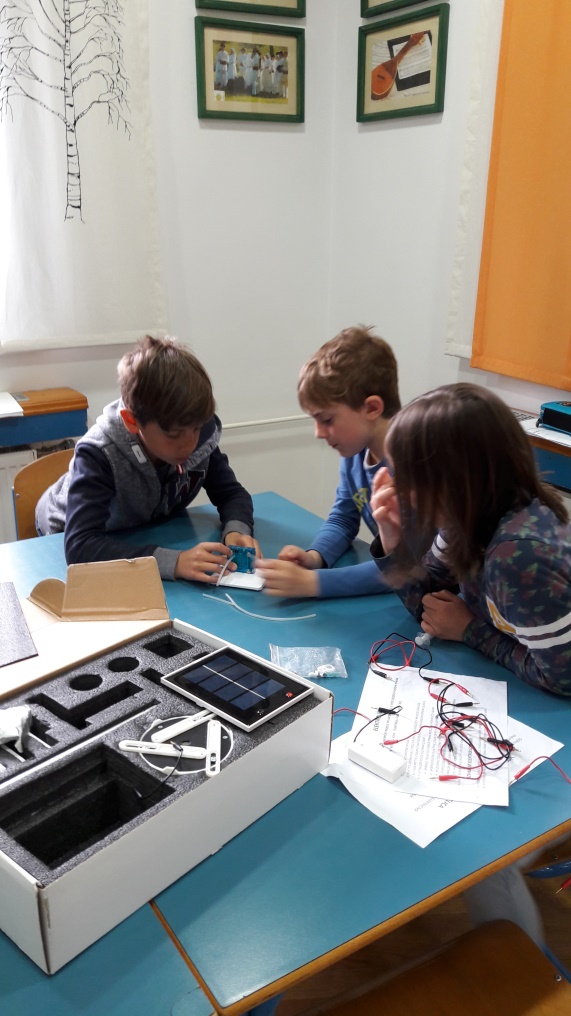 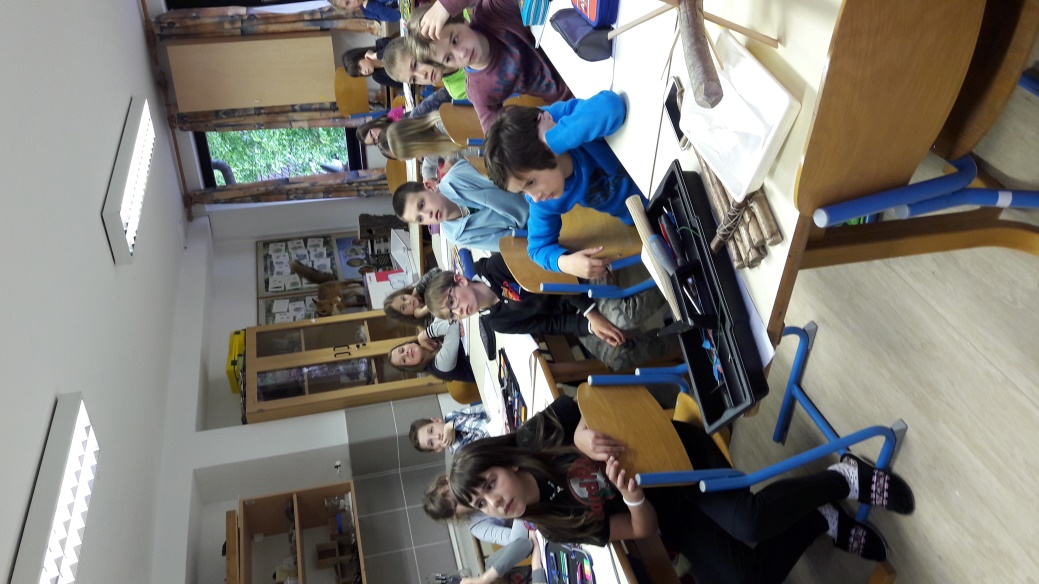 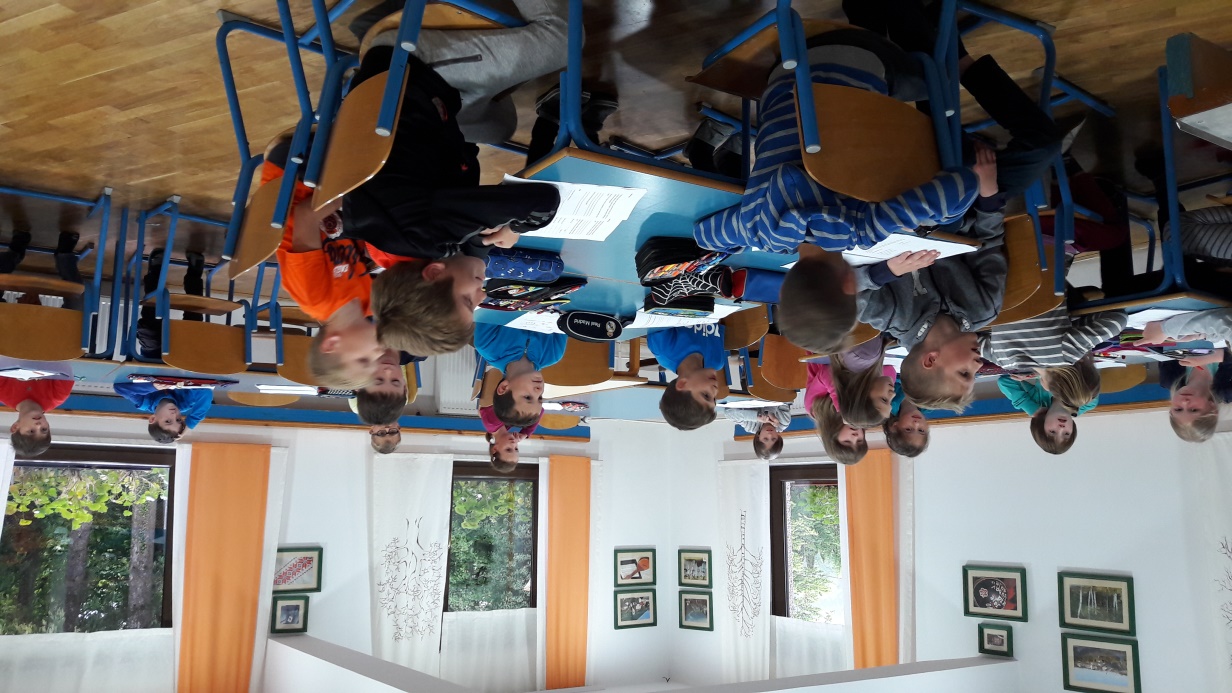 Druženje, športne igre
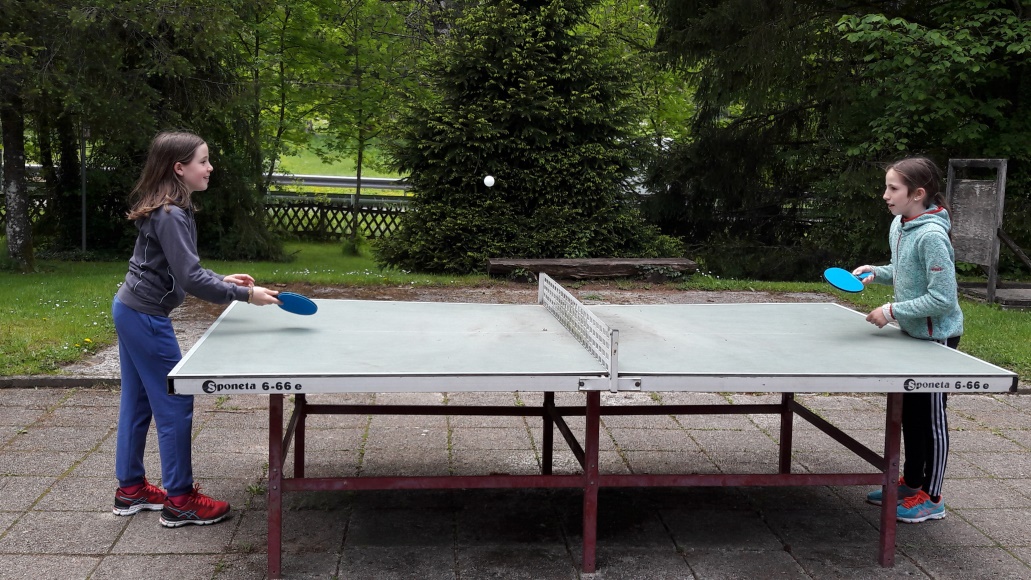 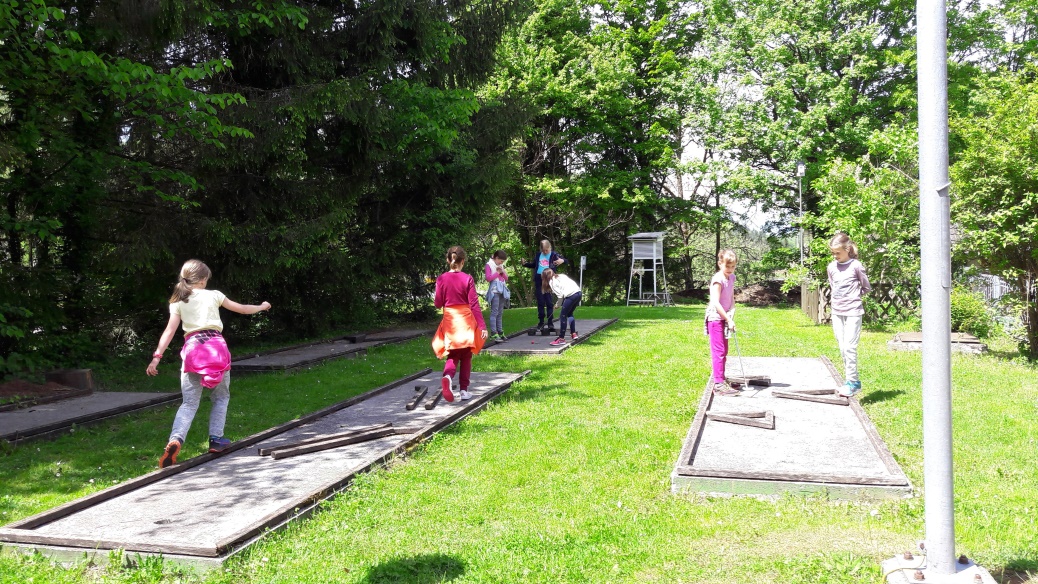 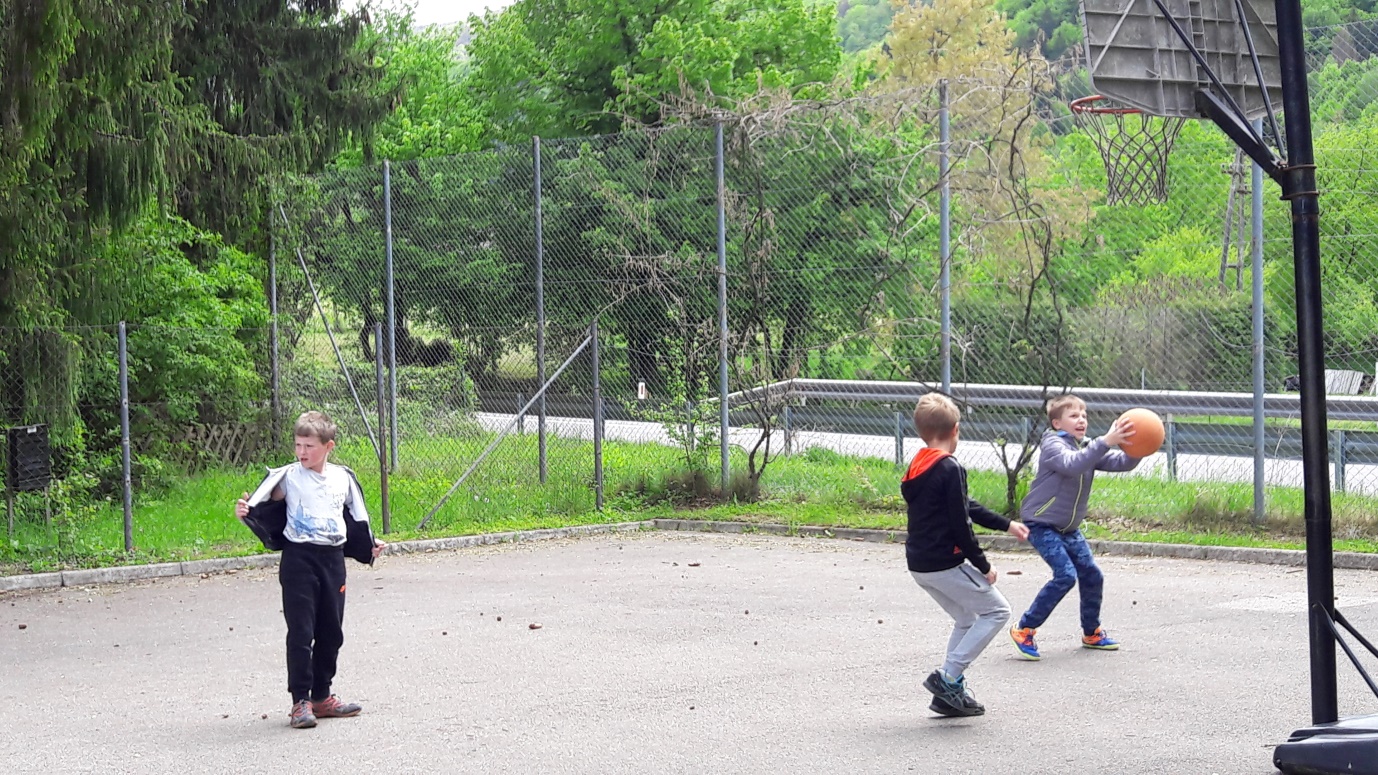